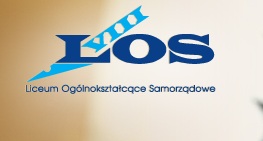 Prezentacja 
na konkurs 
„ Ucz się od ucznia”
Członkowie zespołu:
Klaudia Wojnowska
Adrianna Krysian
Marcin Witusiński
Maciej Porada
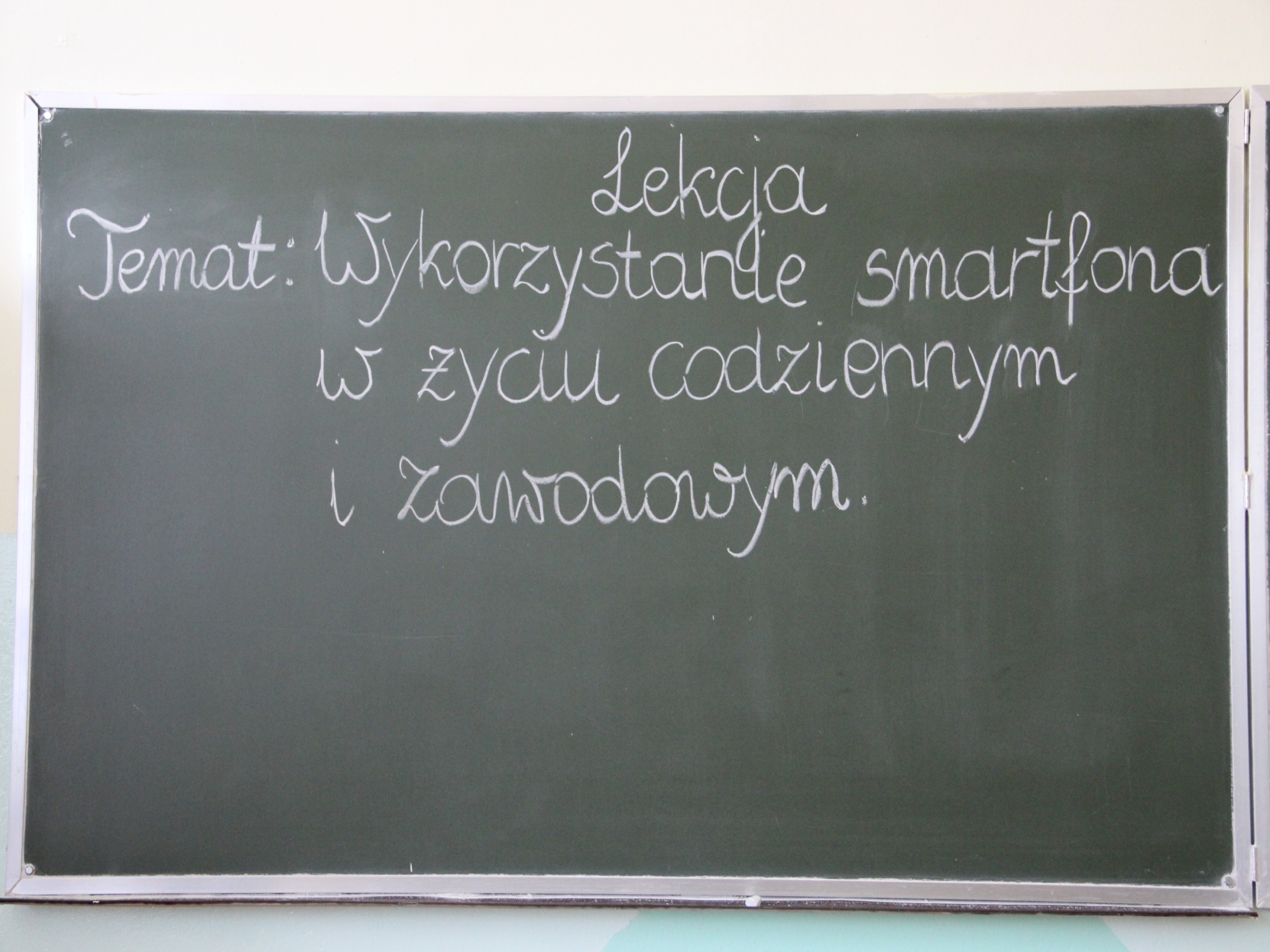 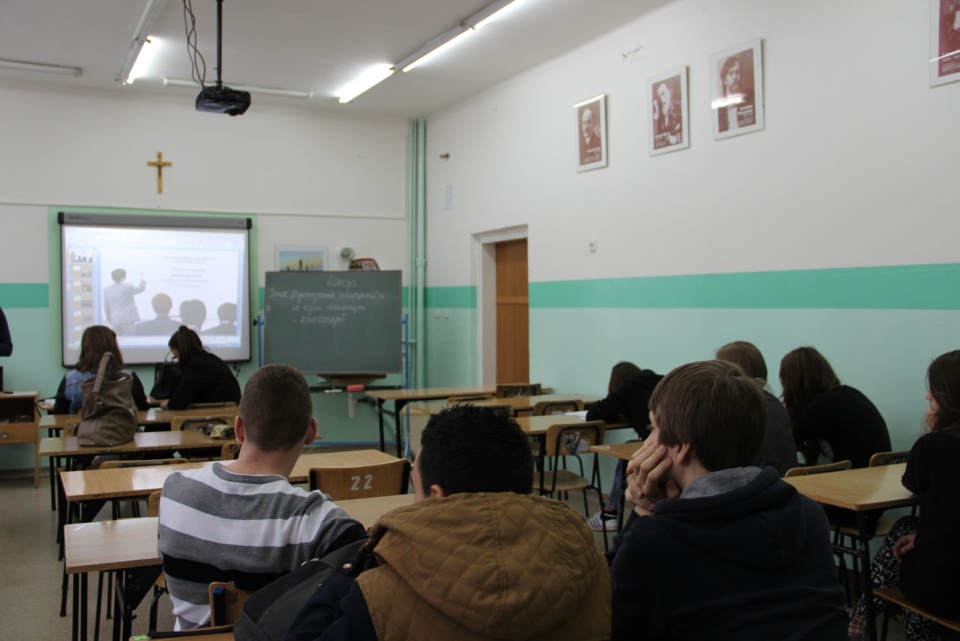 Dnia 24 marca została przeprowadzona lekcja 
na temat wykorzystania smartfonów i tabletów 
w życiu codziennym 
i zawodowym.




Wzięli w niej udział nauczyciele i uczniowie 
VIII LOS w Częstochowie.
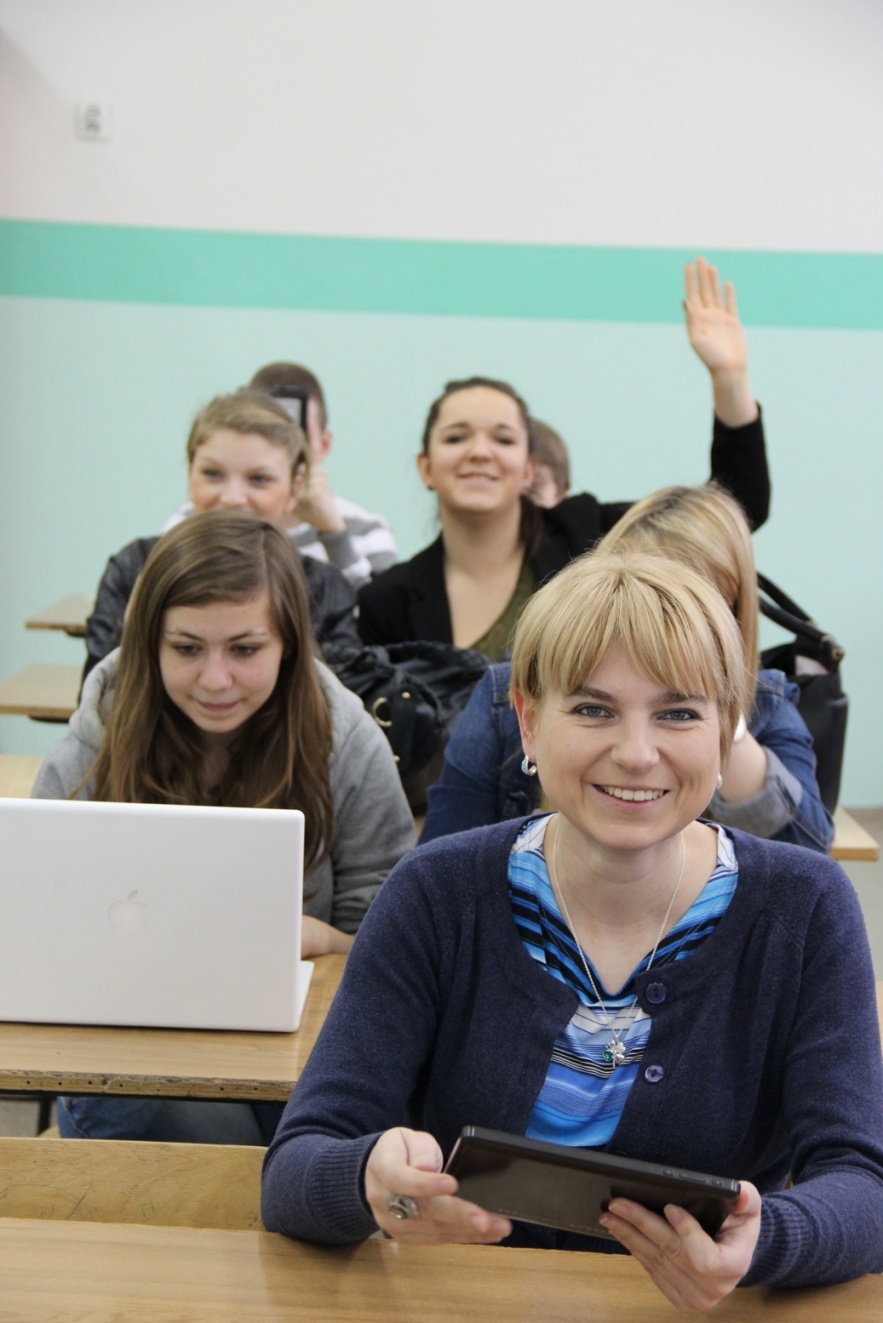 Omówiliśmy 4 zagadnienia dotyczące tematu lekcji:

Wykorzystanie smartfona w branży muzycznej 

Wykorzystanie smartfona w fotografii zawodowej

Zarabianie na aplikacjach mobilnych

Wykorzystanie smartfona
 i tabletu w życiu codziennym
Pierwszym tematem, który poruszył Maciej było wykorzystanie smartfona w branży muzycznej. Przedstawił on aplikację muzyczną, która towarzyszy nam na każdym etapie powstawania utworu i pozwala na stworzenie od zera wszystkich jego elementów.
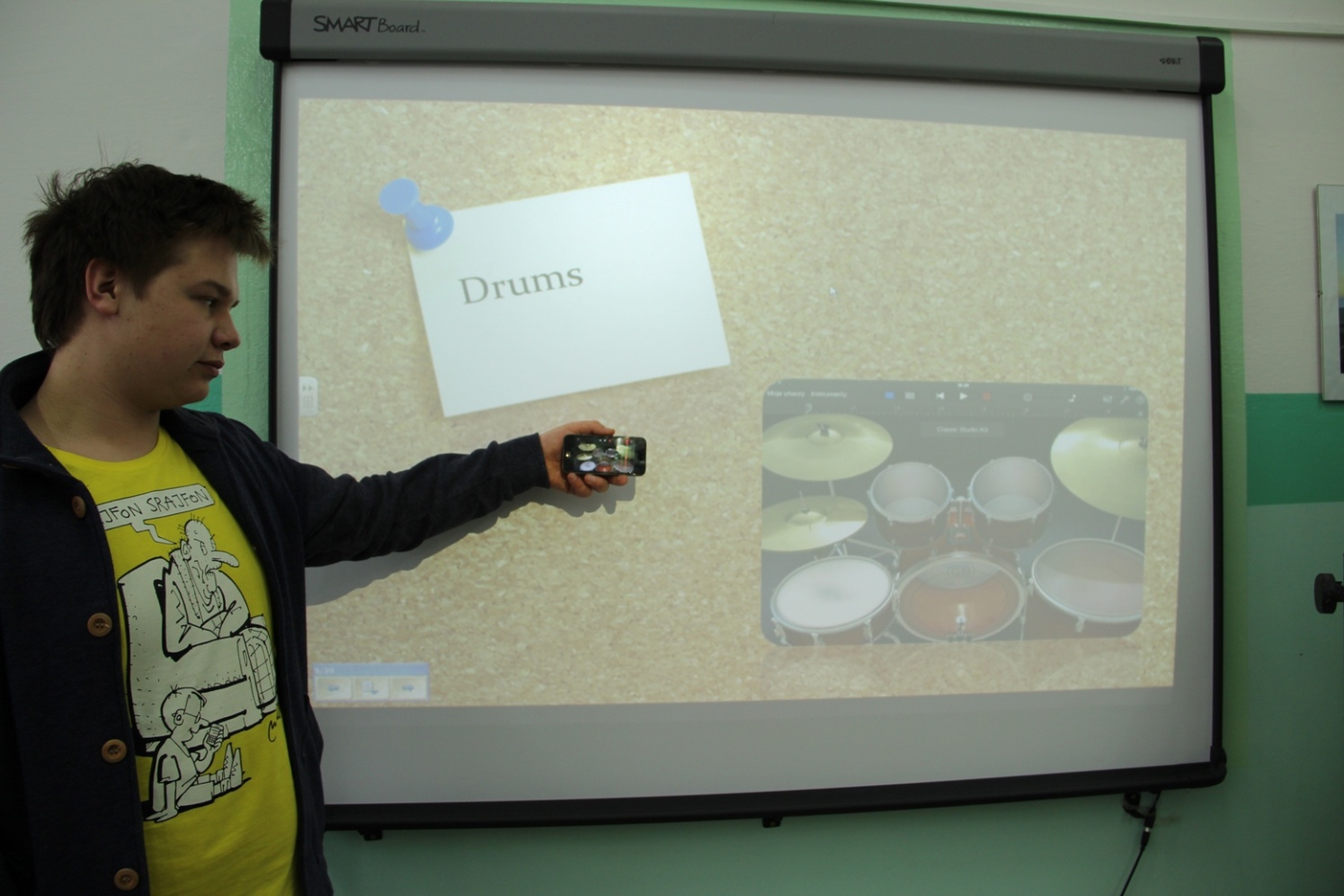 GarageBand w tej kategorii jest czymś bardzo rzadko spotykanym.
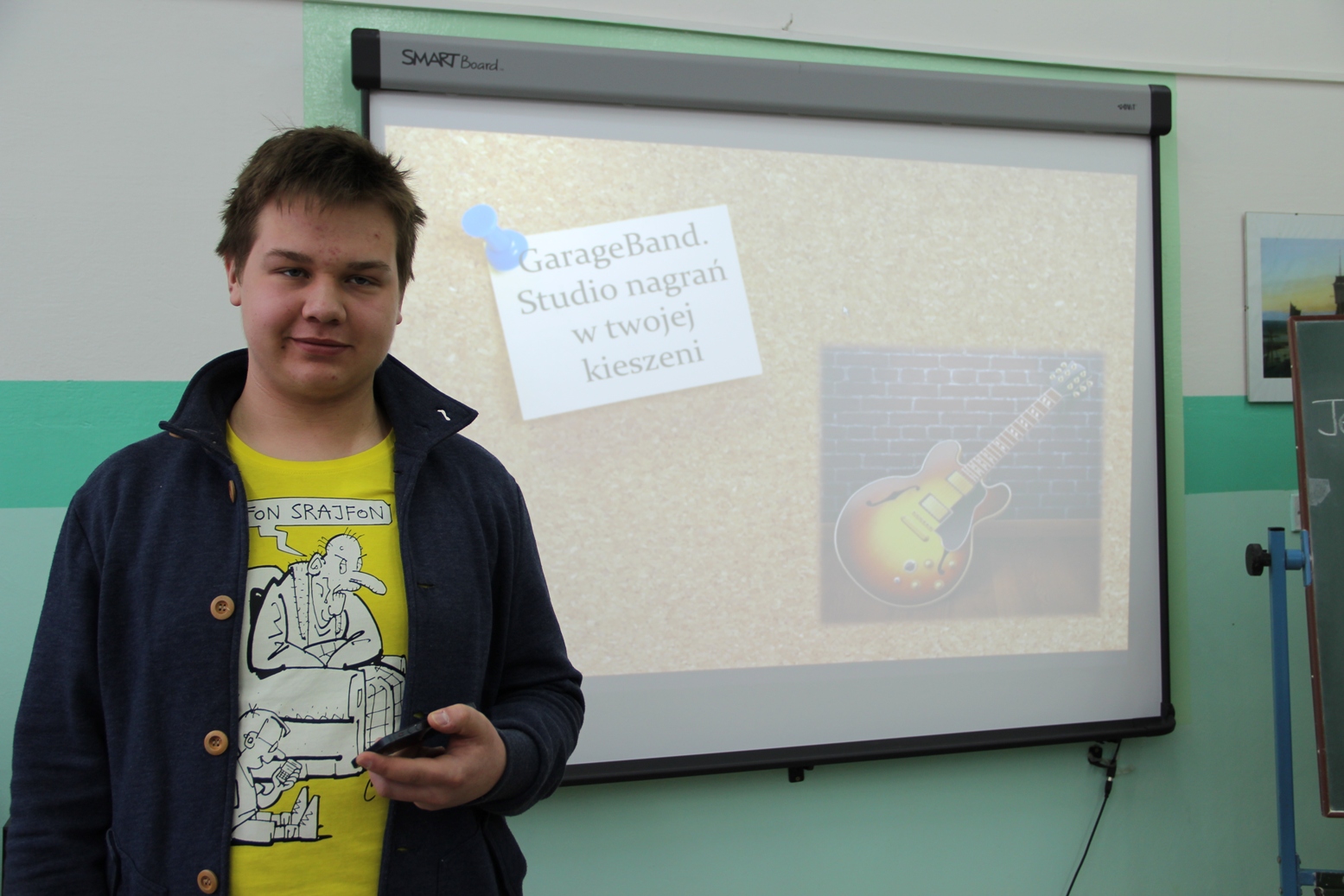 Wykorzystanie fotografii w  życiu zawodowym.
Kolejnym  zagadnieniem, które zaprezentowała Ada było wykorzystanie programu Adobe Photoshop Touch. To specjalne wydanie najpopularniejszej aplikacji edycyjnej, dedykowane smartfonom.
Marcin omówił sposoby zarabiania na aplikacjach mobilnych.
W wykładzie jako przykład, Marcin posłużył się grą ,,Flappy Birds”, która w ostatnich miesiącach odniosła wielki sukces. Twórca tej gry zarabiał dziennie 50 tys. dolarów.
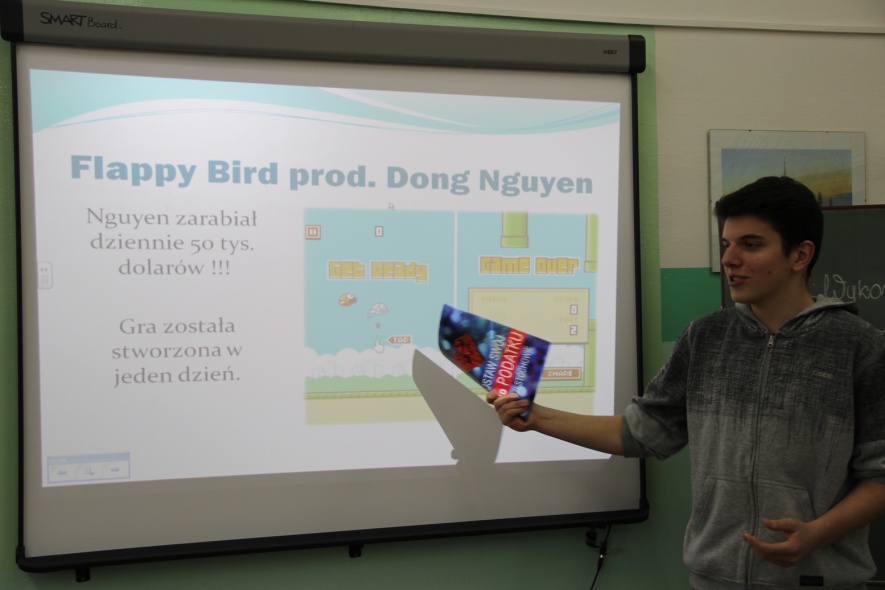 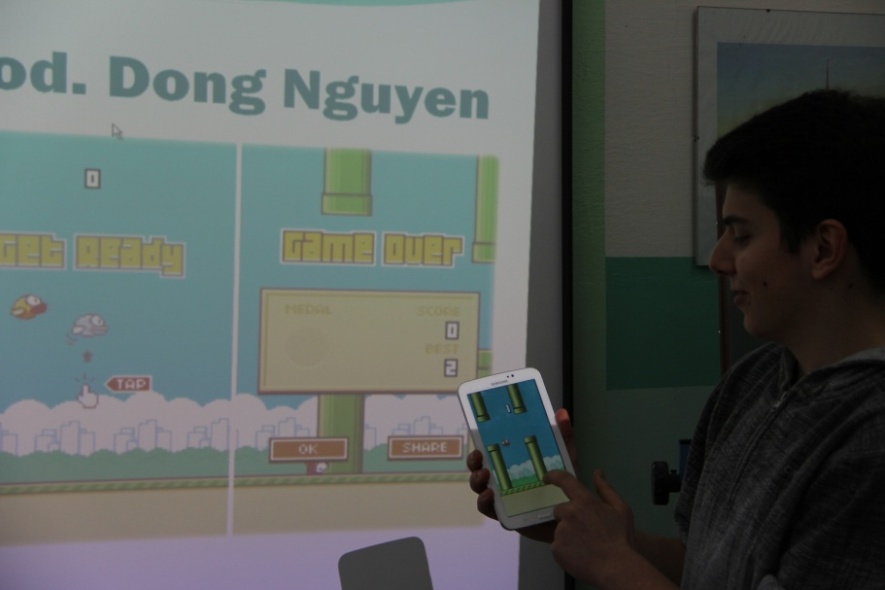 Klaudia  przedstawiła 9 sposobów na wykorzystanie smartfona w życiu codziennym.
9 sposobów na wykorzystanie smartfona :
Portale społecznościowe
Poczta elektroniczna
Muzyka
Aparat
Konsola do gier
Zakupy
Nawigacja
Osobisty trener ( endomondo )
Kontrolowanie urządzeń zewnętrznych
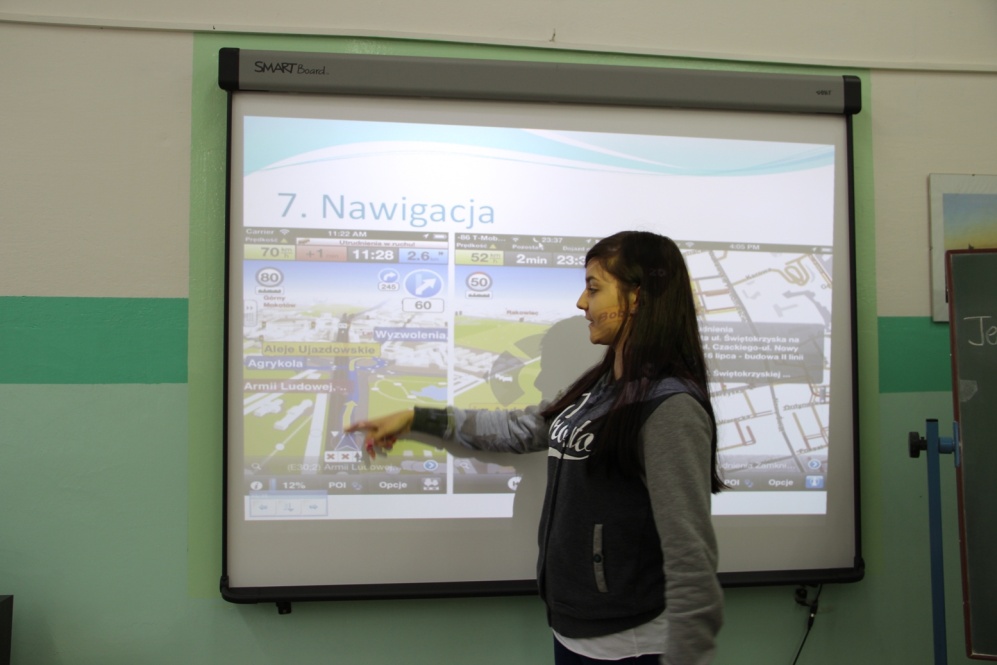 Uczestnicy lekcji wzięli udział w trzech zadaniach. Pierwszym z nich było obrobienie zdjęcia według swojego uznania.
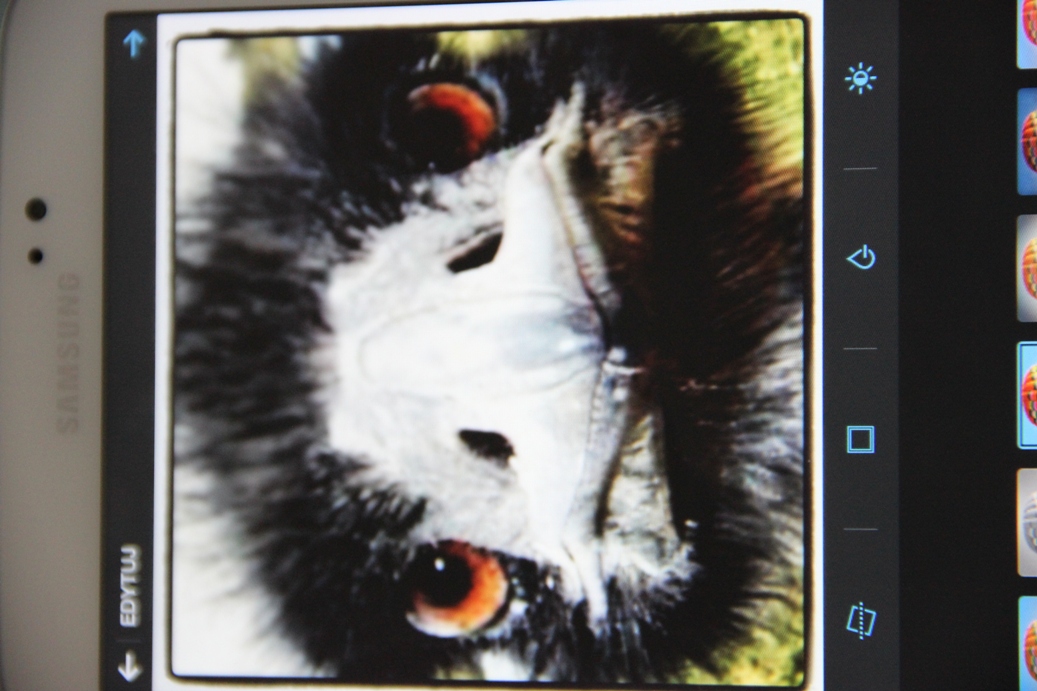 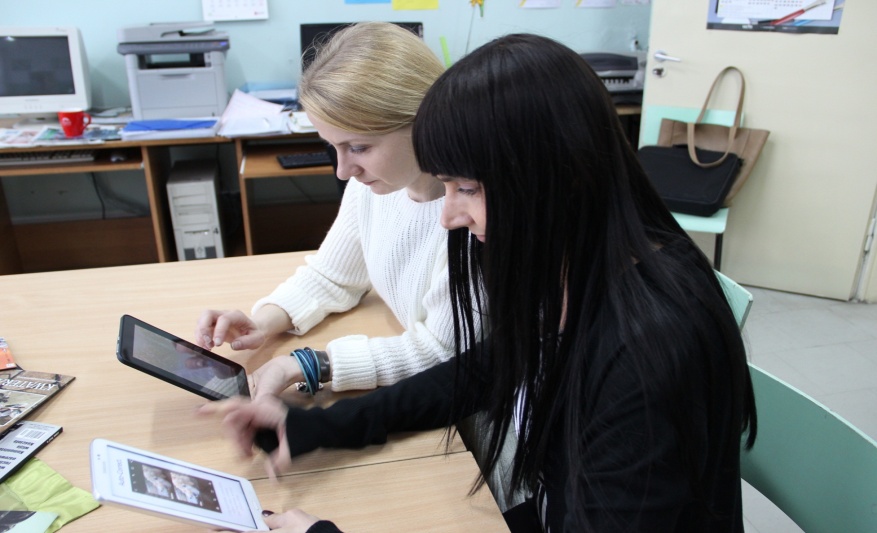 Podczas zadania członkowie zespołu pomagali nauczycielom w obsłudze programu do obróbki zdjęć.
Kolejnymi zadaniami były pytania, na które musiały odpowiedzieć osoby uczestniczące  w lekcji.
Która z prezentowanych funkcji wykorzystania smartphone’a najbardziej przydaje ci się w życiu ?
Wyniki
Czy wyobrażasz sobie funkcjonowanie bez smartfonu/tableta?
KONIEC